Leadership: innovation, creativity and change
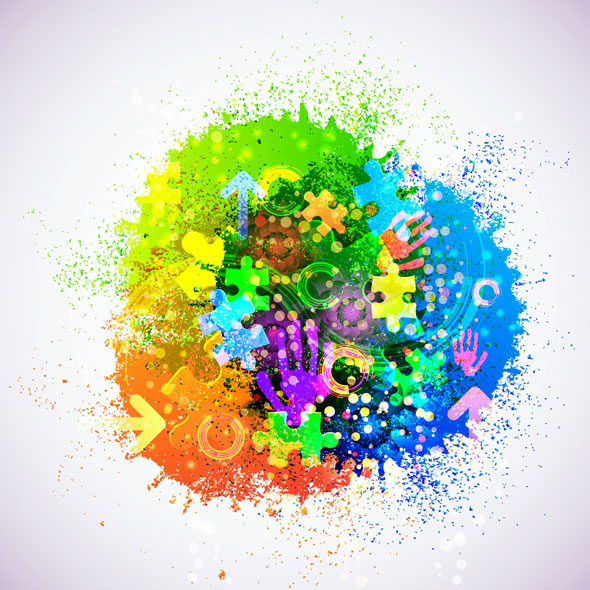 case Studies
BCA Leadership
The Atrium at Pixar
BCA Leadership
The Architecture ofinnovation, creativity and change
Brad Bird, director of The Incredible and Ratatouille, said of the space, “The atrium initially might seem like a waste of space…But Steve realized that when people run into each other, when they make eye contact, things happen.”

And did it work? “Steve’s theory worked from day one,” said John Lasseter, Pixar’s chief creative officer “…I’ve never seen a building that promoted collaboration and creativity as well as this one.”
BCA Leadership
Leadership Architectureinnovation, creativity and change
Every organisation needs to consider the working environments that they have developed and seek to continually improve and grow these environments to enable the business to flourish.
BCA Leadership
Organisational Architectureinnovation, creativity and change
Innovation, business development and change:
The creation of an environment in which people can generate innovative ideas and solutions.
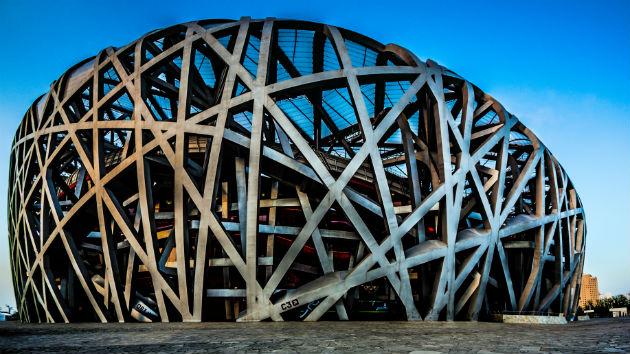 BCA Leadership
Googlethe architecture of innovation
BCA Leadership
Google the architecture of innovation
“We embrace creativity all around us. Ideas can come from anyone, not just a ‘Creative’ department. We open-source ideas internally, and we also collaborate with many content creators, artists, developers, brands, agencies, and people who come to us with wonderful ideas. They stretch and inspire us. Collaboration is essential to problem-solving in our increasingly complex world.”
BCA Leadership
Google the architecture of innovation
“Whether helping a small business owner, a new parent, or a kid who wants to learn more, it’s a healthy disregard for the impossible that compels us to find creative solutions to all sorts of problems.”
BCA Leadership
Google the architecture of innovation
“It’s too easy to say ‘no’ all the time. It’s too easy to be cautious. Pushing the boundaries of creativity means saying ‘yes,’ taking risks, trying new things, learning, and being surprised.”

https://musiclab.chromeexperiments.com/Experiments
BCA Leadership
Google the architecture of innovation
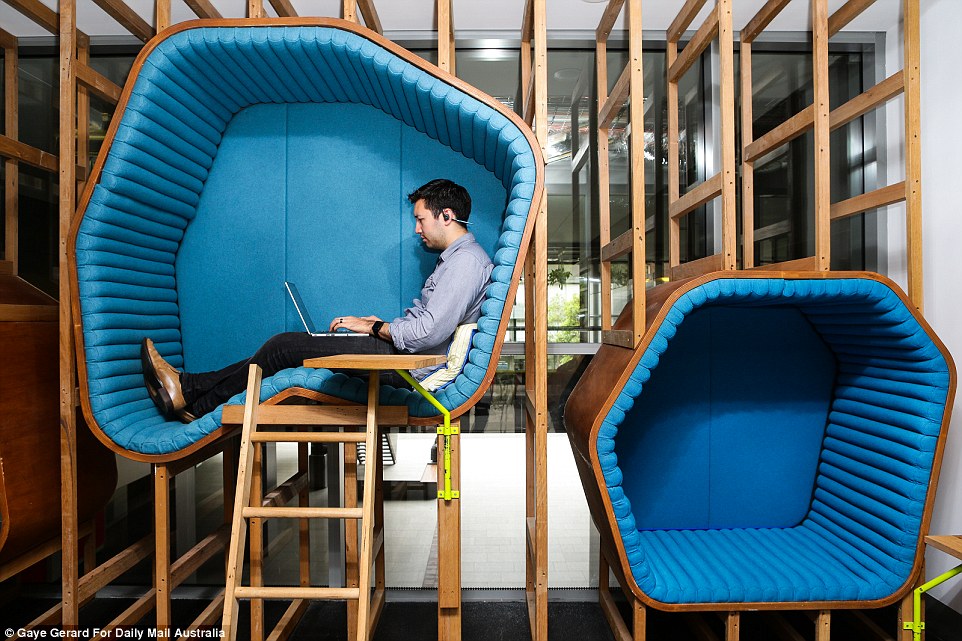 How we create the architecture
Accelerate
BCA Leadership
Google the architecture of innovation
BCA Leadership
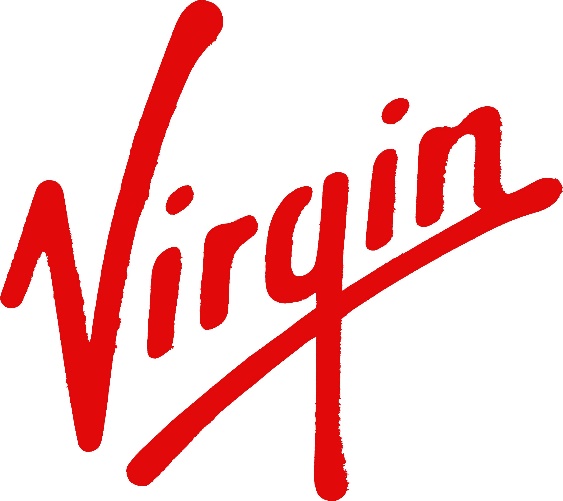 Virgin
BCA Leadership
Virgin Architecture
No real sense of management hierarchy 
“Hands-off” policy with managers
Encourage their own people’s initiatives
Provide freedom
Enable people to have a sense of responsibility
Give ownership
Provide an enriching atmosphere 
Establish an innovating and pioneering culture
Value innovation and differentiation in tired markets
Work effectively as team players
Provide better quality products than any competitor in a complacent market.
BCA Leadership
Virgin Architecture
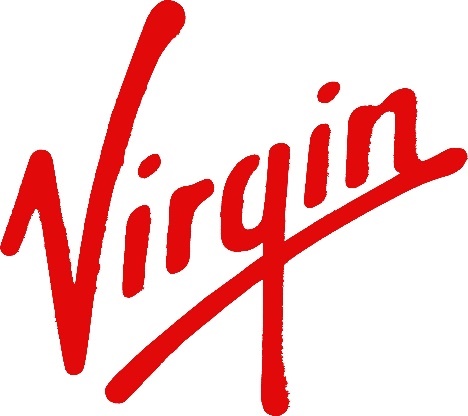 Seek new opportunities
Build business … don’t buy
Operate as smaller individual companies
Build business around people
Give back to consumer and society
Strong CSR inline with core business
Use strong brand
BCA Leadership
Virgin Brand
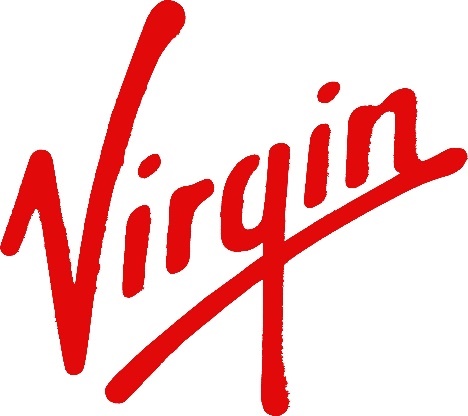 Virgin’s identifies complacency in the market. 
Always tries to offer more for less 
Consumer’s champion 
Development of trust and respect 
Management are not restricted
A flat management structure helps encourage innovation; provides flexibility and promotes the values of shared ownership and responsibility.
Innovation and differentiation
Fun and daring 
Anti establishment
BCA Leadership
Virgin Project Criteria
Involvement in new projects must meet 4/5 criteria:

Innovative
Good quality
Challenge authority
Offer VFM
Growing market
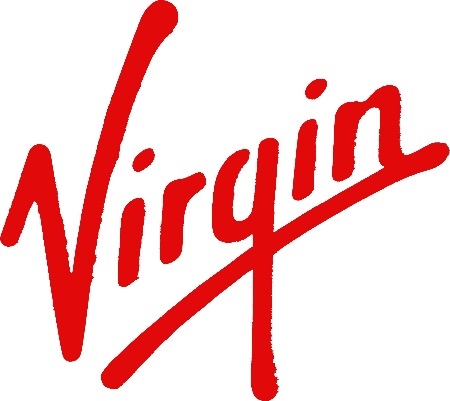 BCA Leadership
Leadership Architectureinnovation, creativity and change
Towards a New Model of Leadership for the NHS
John Storey and Richard Holti
The Open University Business School & the NHS Leadership Academy 
June 2013
BCA Leadership
Leadership Architectureinnovation, creativity and change
“In recent years a command and control culture and matching set of mechanisms and styles has been seen to be prevalent.”

“The Kings Fund has recently stressed the importance of moving from the pace setting, command and control and target driven approach.”
BCA Leadership
Leadership Architectureinnovation, creativity and change
“In the report on the Commission on Leadership subtitled No More Heroes (King’s Fund 2011) there was a call for the NHS to shift from the old ‘heroic’ model of leadership by individuals
typified by the ‘turnaround chief executive’ to make way for a more inclusive form of leadership.”
BCA Leadership
Leadership Architectureinnovation, creativity and change
“This made the case for engaging staff, patients, the board and other stakeholders. Six different styles of leadership were sketched by a consultant from Hay Group (Santry 2011). Of this repertoire NHS managers were said to be too reliant on ‘pace-setting’ - that is an over-reliance on demanding targets, leading from the front, and a reluctance to delegate.”
BCA Leadership
Emotionally Intelligent Environments
Commanding
Pacesetting
BCA Leadership
Emotional Intelligence, Engagement and Motivation
Visionary: shared dreams, positive, clear direction
Coaching: alignment, long term goals
Affiliative: creates harmony and strengthen connections
Democratic: values input, commitment through participation
Pacesetting: meets challenges with a motivated team
Commanding: clear direction in an emergency or crisis
BCA Leadership
Leadership Architectureinnovation, creativity and change
“This research and others like it have emphasized the crucial need to engage clinicians and other staff in owning the joint enterprise to improve and sustain care. This different approach to leadership emphasises building shared visions across a range of staff and a range of stakeholders.”
BCA Leadership
Leadership Architectureinnovation, creativity and change
“The Chartered Institute of Personnel and Development published a model of Engaging Leadership, based on a three-year investigation involving more than 6,000 staff in the NHS and wider public and private sectors, which stresses that leadership is not about being an extraordinary person, but being open, accessible and transparent.”

Leadership and engagement for improvement in the NHS
Report from the Kings Fund Leadership Review 2012
BCA Leadership
Leadership Architectureinnovation, creativity and change
“It emphasises teamwork, collaboration and ‘connectedness’, and removing barriers to communication and original thinking. It reflects a desire to see the world through the eyes of others, to take on board their concerns and perspectives and to work with their ideas (Alimo-Metcalfe and Alban-Metcalfe 2008).”
Leadership And Engagement For Improvement In The NHS
Report From The Kings Fund Leadership Review 2012
BCA Leadership
Leadership Architectureinnovation, creativity and change
“The model posits an environment in which the status quo is challenged, ideas are listened to and valued and innovation and entrepreneurialism are encouraged.
A culture that supports development is created in which the leader is a role model for learning, and in which inevitable mistakes are exploited for their learning opportunities.”

Leadership And Engagement For Improvement In The NHS
Report From The Kings Fund Leadership Review 2012
BCA Leadership
Leadership Architectureinnovation, creativity and change
“So leadership acts as a ‘cognitive catalyst’. Gone is the heroic individual with a monopoly on the vision; it is replaced by a commitment to building shared visions with a range of stakeholders. It exploits the diversity of perspectives and the wealth of experiences, strengths and potential in the organisation. It’s teamwork.”

Leadership and engagement for improvement in the NHS
Report from the Kings Fund Leadership Review 2012
BCA Leadership
innovation, creativity and change
We can help you create, innovate and change
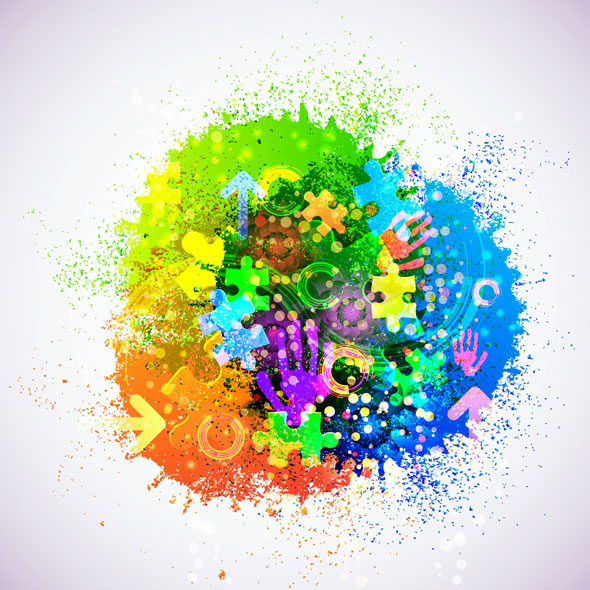 BCA Leadership